Формирование УУД во  внеурочной деятельности младших школьников в свете ФГОС  НОО
МБОУ СОШ №12
Цель внеурочной деятельности -
создать условия для позитивного общения учащихся в школе и за ее пределами, для проявления инициативы и самостоятельности, ответственности, искренности и открытости в реальных жизненных ситуациях, интереса к внеклассной деятельности на всех возрастных этапах.
Материально-техническая база
спортивным залом со спортивным инвентарем для младших школьников, 
универсальной спортивной площадкой, 
актовым залом; 
музыкальной техникой; 
демонстрационным кабинетом со всем необходимым проекционным и мультимедийным оборудованием; 
библиотекой; 
музеем школы 
кабинетами, оборудованными компьютерной техникой, подключенной к сети Интернет. 
школьным зимним садом
кабинетом психологической поддержки
логопедическим пунктом
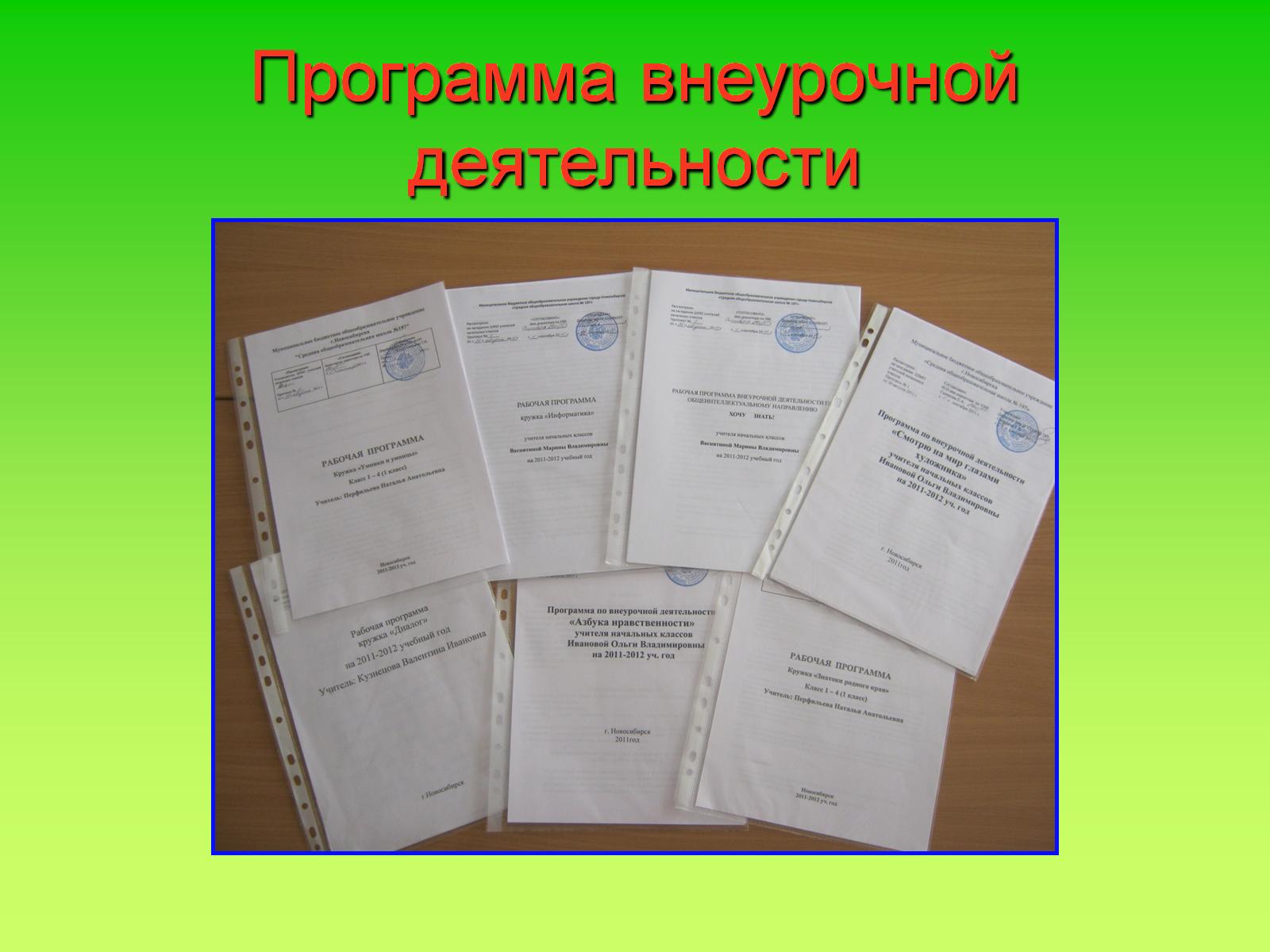 Программа внеурочной деятельности
Направления внеурочной деятельности
Спортивно-оздоровительное
 Духовно-нравственное
Социальное
Общеинтеллектуальное
Общекультурное
УУД
личностные;
 регулятивные; 
 познавательные; 
коммуникативные.
Условия для успешного формирования УУД
педагогическая компетентность учителя
включение учащихся в активную учебную деятельность 
диагностика
Спасибо за внимание!